ブルネイ・ダルサラーム国
クイズは全部で10問何問回答できるか数えてね。
スタート
@ASEAN-Japan Centre
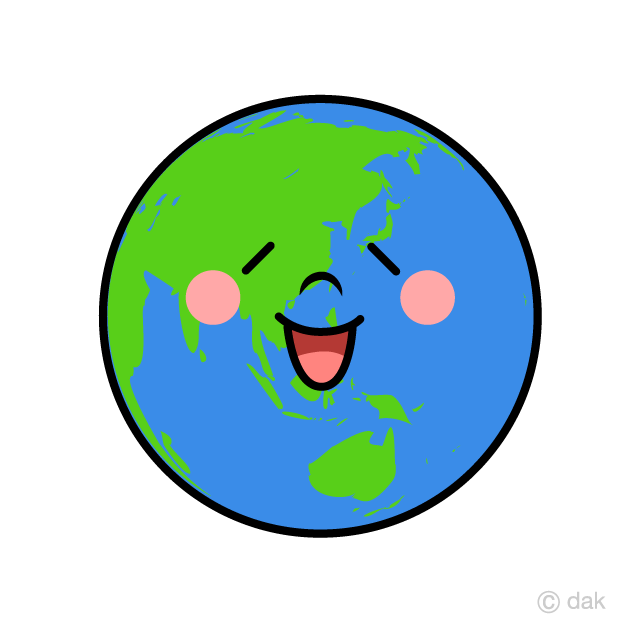 ブルネイ・ダルサラーム国の達人
問1　ブルネイ・ダルサラーム国の首都は？
A  バンダル・スリ・ブガワン
B  バンガル
C  プカン・ツトン
D  ジュルドン
2
問１
正解
バンダル・スリ・ブガワン
次の問題に行く⇒
@ASEAN-Japan Centre
おっと！まちがい
次の問題に行く⇒
↩もういちど挑戦する
4
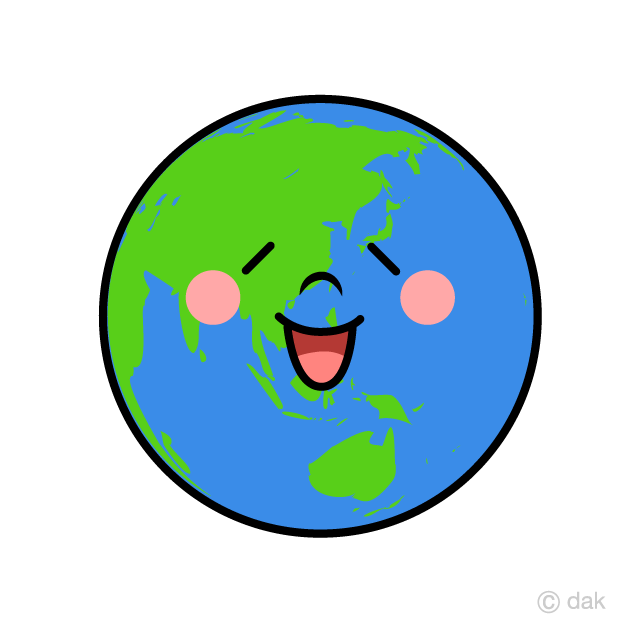 ブルネイ・ダルサラーム国の達人
問2　「ブルネイ・ダルサラーム」の意味は？
A  豊かなブルネイ
B  永遠に平和なブルネイ
C  幸せのブルネイ
D  優しいブルネイ
5
問2
正解
ダルサラーム＝
永遠に平和な
次の問題に行く⇒
@ASEAN-Japan Centre
おっと！まちがい
次の問題に行く⇒
↩もういちど挑戦する
7
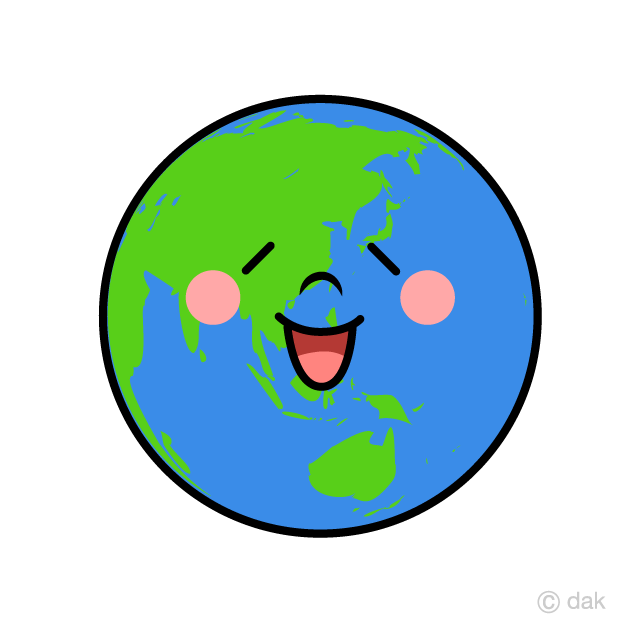 ブルネイ・ダルサラーム国の達人
問3　国土の大きさはどこと同じくらい？
A  北海道
B  大阪府
C  三重県
D  沖縄県
8
問3
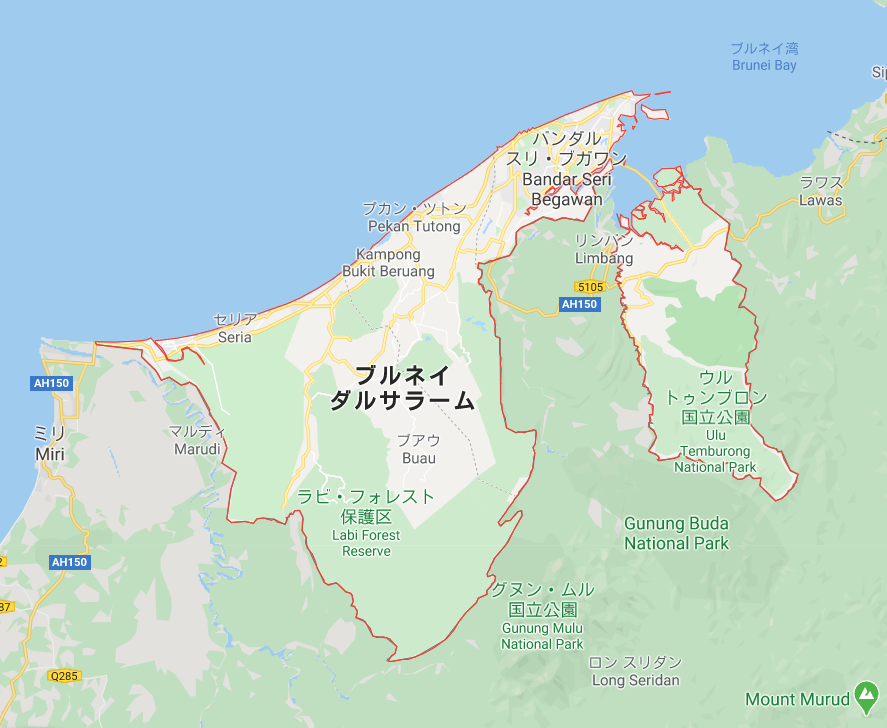 地図データ@Google2020
正解
三重県
三重県面積：5774㎢
　　　（参考国土地理院）
ブルネイ・ダルサラーム国面積：5765㎢
　　　　　　　　　　　（参考アセアンセンター）
次の問題に行く⇒
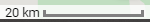 おっと！まちがい
次の問題に行く⇒
↩もういちど挑戦する
10
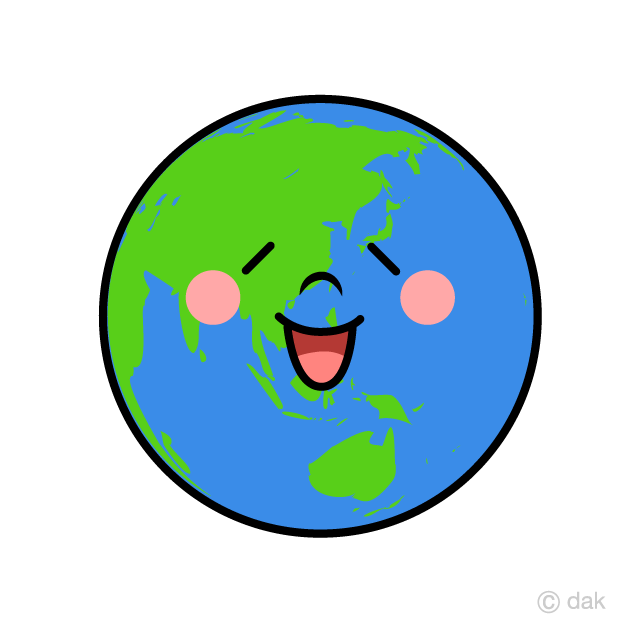 ブルネイ・ダルサラーム国の達人
問4　国で定められている公用語は？
A  英語
B  中国語
C  マレー語
D  インドネシア語
11
問4
地図データ@Google2020
マレー語
　①ありがとう				
　Terima Kasih トゥリマ カシ

　②おはよう
　Selamat Pagi スラマッ パギ

　③元気ですか？
　Apa Khabar？ アパ カバー

　④さようなら（見送る側）
　Selamat Jalan スラマッ ジャラン
正解
公用語：マレー語
英語も広く使われています
次の問題に行く⇒
おっと！まちがい
次の問題に行く⇒
↩もういちど挑戦する
13
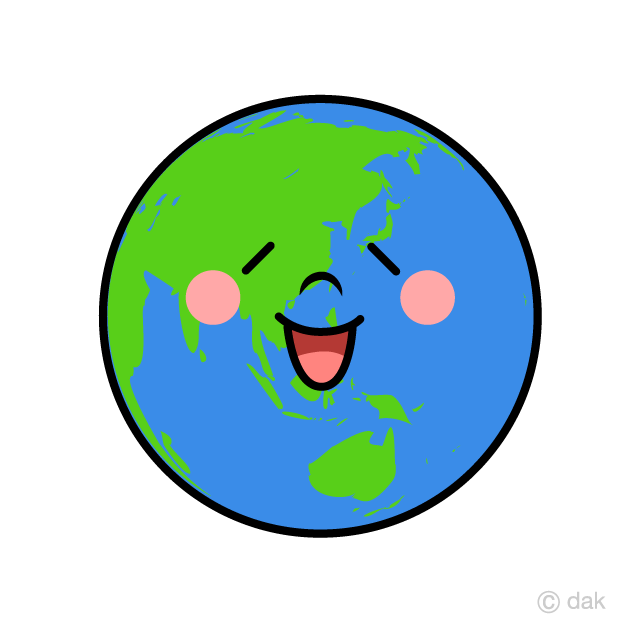 ブルネイ・ダルサラーム国の達人
問5　ブルネイ・ダルサラーム国の豊かな輸出品は何？
A  機械・輸送用機器
B  工業製品
C  食料品
D  石油・天然ガス
14
問5
製油所
正解
石油・天然ガス
次の問題に行く⇒
@ASEAN-Japan Centre
おっと！まちがい
次の問題に行く⇒
↩もういちど挑戦する
16
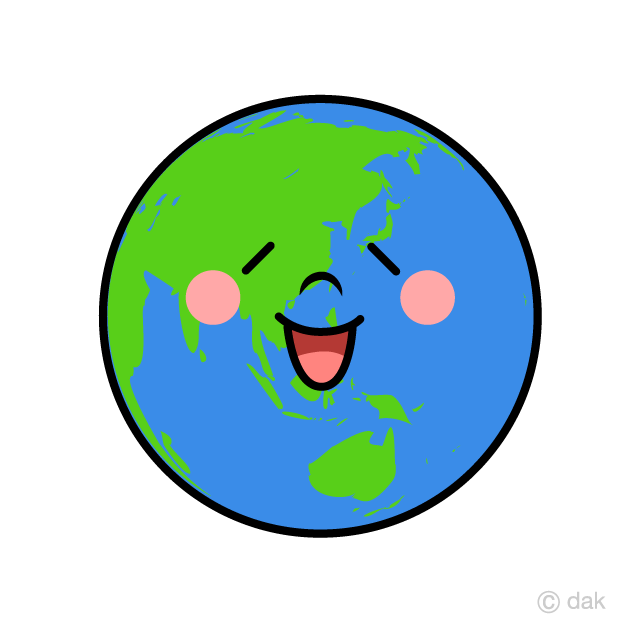 ブルネイ・ダルサラーム国の達人
問6　ブルネイ・ダルサラーム国最大の貿易輸出相手国は？
A  アメリカ
B  イギリス
C  中国
D  日本
17
問6
製油所
輸出相手国ランキング（2018）：
１　日本
２　タイ
３　シンガポール
４　韓国
５　オーストラリア

輸入相手国ランキング（2018）：
１　中国
２　シンガポール
３　マレーシア
４　フランス
５　アメリカ
正解
日本
次の問題に行く⇒
参考情報：the OBSERVATORY of ECONOMIC COMPLEXITY
おっと！まちがい
次の問題に行く⇒
↩もういちど挑戦する
19
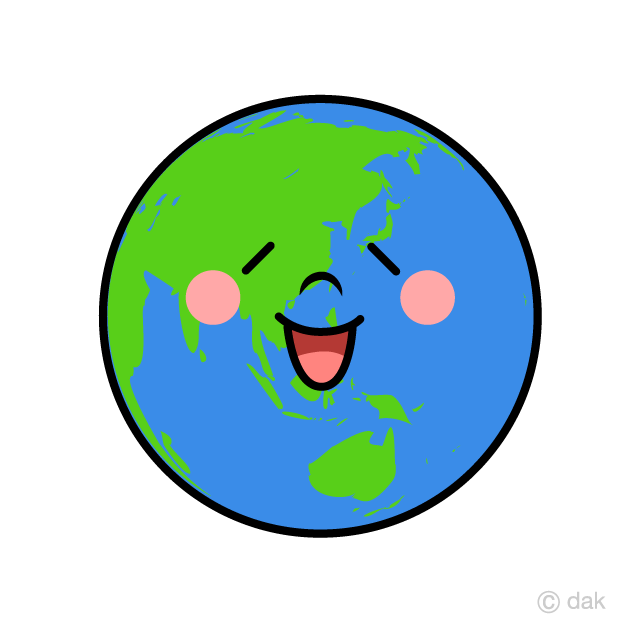 ブルネイ・ダルサラーム国の達人
問7　天然資源に恵まれ、国民の生活水準が高いブルネイ・ダルサラーム国で無料で提供されているものは何でしょう？
A  遊園地
B  映画
C　医療費
D  公共料金
20
問7
正解
医療費
次の問題に行く⇒
21
おっと！まちがい
次の問題に行く⇒
↩もういちど挑戦する
22
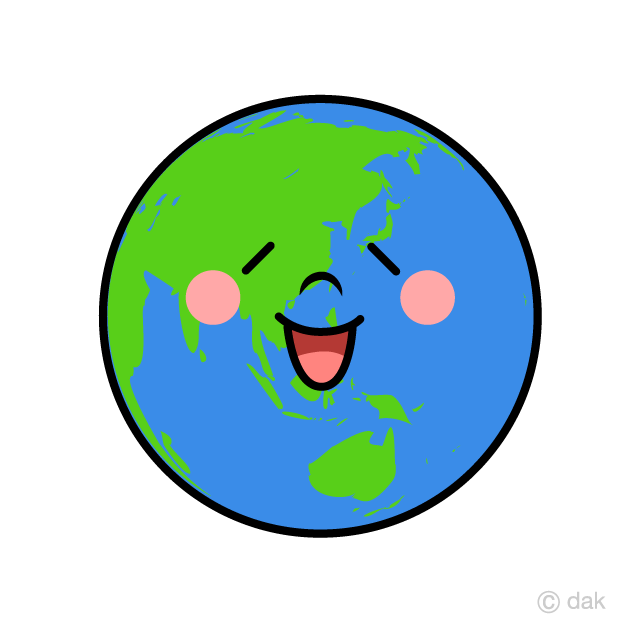 ブルネイ・ダルサラーム国の達人
問8　ブルネイ・ダルサラーム国にある税はどれ？
A  消費税
B  輸出税
C  法人所得税
D  個人所得税
23
問8
正解
法人所得税
次の問題に行く⇒
24
おっと！まちがい
次の問題に行く⇒
↩もういちど挑戦する
25
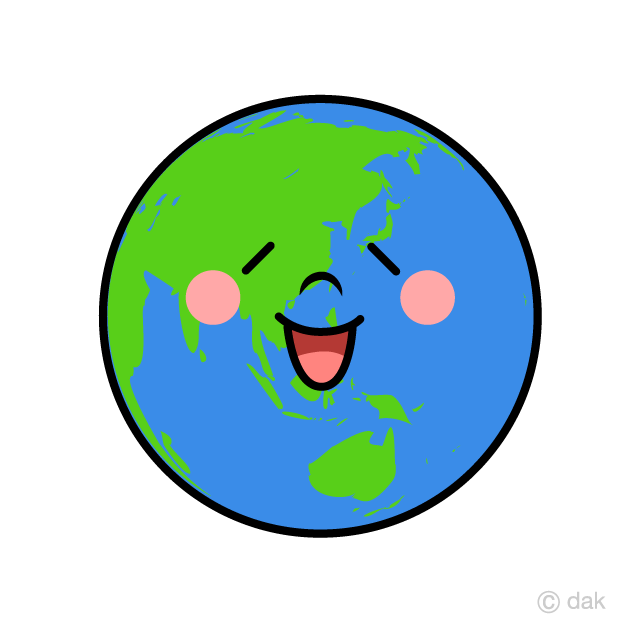 ブルネイ・ダルサラーム国の達人
問9　大規模水上集落の住人を中心に、よく利用する交通手段は？
A  水上タクシー
B　象
C　バス
D  飛行機
26
問9
製油所
正解
水上タクシー
次の問題に行く⇒
@ASEAN-Japan Centre
おっと！まちがい
次の問題に行く⇒
↩もういちど挑戦する
28
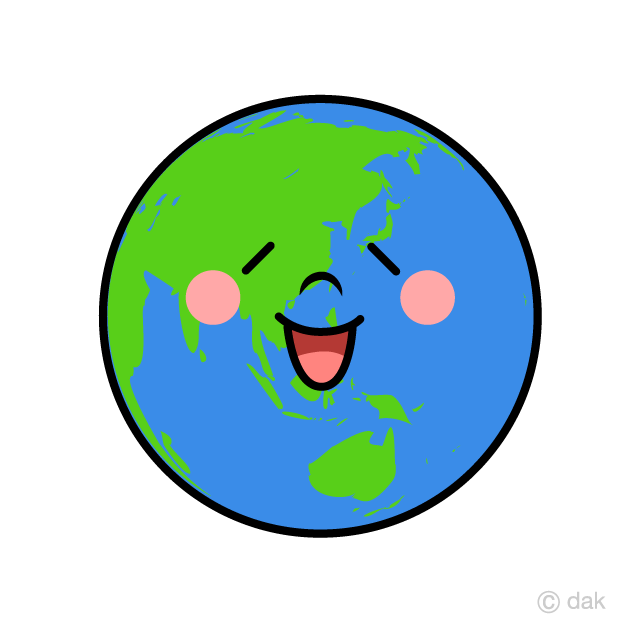 ブルネイ・ダルサラーム国の達人
問10　アンブヤは、ブルネイ人のお気に入りの伝統料理です。そのアンブヤはサゴ粉でできていますが、何から取れるものでしょう？
A  麦
B　豆
C　樹液
D  花の蜜
29
問10
製油所
正解
樹液
サゴヤシの樹液からサゴ粉を作り、熱湯を注いで混ぜると水アメのような状態になります。それを特製のお箸で巻き取り、魚や野菜のおかず、エビのペーストやドリアンソースなどと一緒に食べるのが一般的です。
クイズをおわる⇒
@ASEAN-Japan Centre
おっと！まちがい
↩もういちど挑戦する
クイズをおわる⇒
31
監修：駐日ブルネイ・ダルサラーム国大使館
クイズおわり
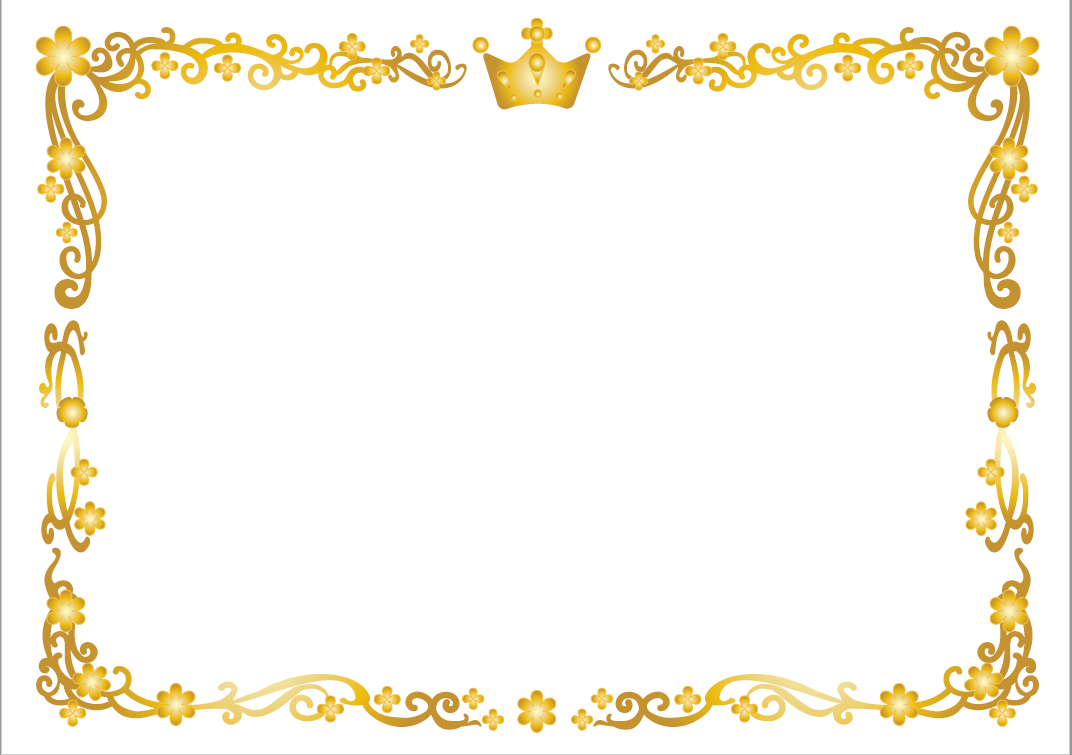 良くできましたで賞


　あなたは、この度

ブルネイ・ダルサラーム国

に関するクイズに挑戦し、

たくさん学べましたのでこ

こに評します。


　　
ブルネイ・ダルサラームの達人
【全問～８問正解者】
　　ブルネイ・ダルサラーム国大好き
　　　　
【５問～７問正解者】
　　ブルネイ・ダルサラーム国好きかも
また挑戦してね
もっとブルネイ・ダルサラーム国を知ってもらえるお勧めリンクです。ぜひご覧ください。
https://www.youtube.com/watch?v=xZJQSIJOR1M&feature=youtu.be　（動画）
https://jp.bruneitourism.com/　（観光情報）
32